Algorithms Problem Solving
Readings:  [SG] Ch. 2
Chapter Outline:
Chapter Goals
What are Algorithms
Pseudo-Code to Express Algorithms 
Some Simple Algorithms [SG] Ch. 2.3
Computing Array-Sum
Structure of Basic Iterative Algorithm
Examples of Algorithmic Problem Solving
Last Revised: September 2013.
Simple iterative algorithm: Array-Sum(A,n)
Input:  List of numbers: A1, A2, A3, …., An  
Output: To compute the sum of the numbers
Note: Store numbers in array A[1], A[2], … , A[n]
Array-Sum(A, n);
(* Find the sum of A1, A2,…,An. *)
begin
  Sum_SF  0;
  k  1;
  while (k <= n) do
    Sum_SF  Sum_SF + A[k];
    k  k + 1;
  endwhile
  Sum  Sum_SF;
  Print “Sum is”, Sum;  return Sum;
end;
Sum_SF representsthe Sum-So-Far
Exercising Algorithm Array-Sum(A,n):
A[1] A[2] A[3] A[4] A[5] A[6]  n=6
 2    5    10   3    12   24
Input:
k   Sum-SF     Sum 
  ?     0         ?
  1     2         ?
  2     7         ?
  3    17         ?
  4    20         ?
  5    32         ?
  6    56         ?
  6    56        56
Processing:
Output:
Sum is 56
Name of Algorithm
Parameters: A and n
Some comments for human understanding
Defining Abstraction
Algorithm Array-Sum(A, n);
(* Find the sum of A1, A2,…,An. *)
begin
  Sum_SF  0;
  k  1;
  while (k <= n) do
    Sum_SF  Sum_SF + A[k];
    k  k + 1;
  endwhile
  Sum  Sum_SF;
  return Sum
end;
Value returned: Sum
Defining a High-level Primitive
Then Array-Sum becomes a high- level primitivedefined as  Array-Sum (A, n)
Array-Sum
A
Sum
Inputs to Array-Sum: 
   any array A, variable n
Outputs from Array-Sum: 
variable Sum
n
Definition:  Array-Sum (A, n)The high-level primitive Array-Sum takes in as input any array A, a variable n, and it computes and returns the sum of A[1..n], namely, (A[1] + A[2] + . . . + A[n]).
These are the inputs to Array-Sum; namely
   Array A, 
   variable n.
Using a High-level Primitive
First, we define    Array-Sum (A, n)The high-level primitive Array-Sum takes in as input any array A, a variable n, and it computes and returns the sum of A[1..n], namely, (A[1] + A[2] + . . . + A[n]).
To use the high-level primitive (or just primitive, in short)   we just issue a call to that high-level primitive
Example 1:  Array-Sum (A, 6)call the primitive Array-Sum to compute the sum of A[1 .. 6], and returns the sum as its value
Example 2:  Top  Array-Sum (B, 8)“compute the sum of B[1 .. 8], and store that in variable Top
Example 3:  DD  Array-Sum (C, m)“compute the sum of C[1 .. m], and store that in variable DD
Using a High-level Primitive
First, we define    Array-Sum (A, n)The high-level primitive Array-Sum takes in as input any array A, a variable n, and it computes and returns the sum of A[1..n], namely, (A[1] + A[2] + . . . + A[n]).
To use the high-level primitive (or just primitive, in short)   we just issue a call to that high-level primitive
GOOD POINT #1:    Can call it many times,   no need to rewrite the code
GOOD POINT #2:    Can call it to calculate  sum of different arrays   (sub-arrays) of diff. lengths
Summary:  Higher-level Primitive
The algorithm for Array-Sum (A, n) becomes a      high- level primitive
Array-Sum
A
Sum
n
Can be re-used by (shared with) other people
 Machines with this high-level primitive     has more capability
Recap: Defining & using high-level primitive
When we do a common task often,    we define a high-level primitive       to perform the task; 
 Give it a good name (that suggest what it does);   specify what inputs it require, and      what outputs it will produce;
 Then we can call the high-level primitives    each time we need to perform that common task;
 In this way, we have extended the capability    of “the computer”
Algorithms (Introduction)
Readings:  [SG] Ch. 2
Chapter Outline:
Chapter Goals
What are Algorithms
Pseudo-Code to Express Algorithms 
Some Simple Algorithms
Examples of Algorithmic Problem Solving [Ch. 2.3]
Searching Example,
Finding Maximum/Largest
Modular Program Design
Pattern Matching
Structure of “basic iterative algorithm”
Algorithm Array-Sum(A, n);
(* Find the sum of A1, A2,…,An. *)
begin
  Sum_SF  0;
  k  1;
  while (k <= n) do
    Sum_SF  Sum_SF + A[k];
    k  k + 1;
  endwhile
  Sum  Sum_SF;
  return Sum
end;
Initialization block
Iteration block;  the key step where   most of the work   is done
Post-Processing block
Recall Recurring Principle:
   The Power of Iterations
Structure of Basic iterative algorithm
Re-use of “basic iterative algorithm”
Once an algorithm is developed, 
Give it a name (an abstraction):   Array-Sum(A, n)
It can be re-used in solving more complex problems
It can be modified to solve other similar problems
Modify algorithm for Array-Sum(A,n) to…
Calculate the  average and sum-of-squares
Search for a number; find the max, min
Develop a algorithm library
A collection of useful algorithms
An important tool-kit for algorithm development
Algorithmic Problem Solving
Examples of algorithmic problem solving
Sequential search: find a particular value in an unordered collection
Find maximum: find the largest value in a collection of data
Pattern matching: determine if and where a particular pattern occurs in a piece of text
An Lookup Problem
An unordered 
telephone Directory with 
10,000 names and phone numbers
TASK: 
Look up the telephone number of a particular person.
ALGORITHMIC TASK: 
Give an algorithm to Look up the telephone number of a particular person.
Task 1: Looking, Looking, Looking…
Given:  An unordered telephone directory    
Task
Look up the telephone number of a particular person from an unordered list of telephone subscribers
Algorithm outline
Start with the first entry and check its name, then repeat the process for all entries
Task 1: Looking, Looking, Looking…
Sequential search algorithm
Re-uses the basic iterative algorithm Array-Sum(A, n)
Refers to a value in the list using an index i   (or pointer/subscript)
Uses the variable Found to exit the iteration   as soon as a match is found
Handles special cases 
 like a name not found in the collection
Question:  What to change in 
Initialization, Iteration, Post-Processing?
Task 1: Sequential Search Algorithm
Initialization block
Iteration block;  the key step where   most of the work   is done
Post-Processing block
Figure 2.9:  The Sequential Search Algorithm
Algorithm Sequential Search (revised)
Preconditions:  The variables NAME, m, and the arrays N[1..m] and T[1..m] have been read into memory.
Algorithm Seq-Search (N, T, m, NAME);
begin
  i  1;
  Found  No;
  while (Found = No) and (i <= m) do
    if (NAME = N[i])
      then Print T[i]; Found  Yes; 
      else i  i + 1;
    endif
  endwhile
  if (Found=No) then
    Print NAME “is not found” endif
  return Found, i;
end;
Initialization block
Iteration block;  the key step where   most of the work   is done
Post-Processing block
Defining another High-level Primitive
Then Seq-Search becomes a high- level primitivedefined as  Seq-Search (N, T, m, Name)
Outputs (more than one)
Inputs
Seq-Search
N, T
Found
m
Loc
Definition:  Seq-Search (N, T, m, Name)The high-level primitive Seq-Search takes in two input arrays N (storing name), and T (storing telephone #s), m the size of the arrays, and Name, the name to search; and return the variables Found and Loc.
NAME
These are the inputs to Array-Sum; namely
   Array A, 
   variable n.
Using a High-level Primitive
Definition:  Seq-Search (N, T, m, Name)The high-level primitive Seq-Search takes in two input arrays N (storing name), and T (storing telephone #s), m the size of the arrays, and Name, the name to search; and return the variable Found and Loc.
To use the high-level primitive (or just primitive, in short)   we just issue a call to that high-level primitive
Example 1:  Seq-Search (N, T, 100, “John Olson”)call the Seq-Search to find “John Olson” in array N[1 .. 100].
Example 2:  Top  Array-Sum (B, 8)“compute the sum of B[1 .. 8], and store that in variable Top
Task 2: Big, Bigger, Biggest
Task:
Find the largest value from a list of values
Find-Max
A
Max
n
Loc
Definition:  Find-Max (A, n)The high-level primitive Find-Max takes in as input any array A, a variable n, and it finds and returns variable Max, the maximum element in the array A[1..n], found in location Loc.
Task 2: Big, Bigger, Biggest
Task:
Find the largest value from a list of values
Algorithm outline  
Keep track of the largest value seen so far
 Initialize: Set Largest-So-Far to be the first in the list
 Iteration: Compare each value to the Largest-So-Far, and keep the larger as the new largest
Use location to remember where the largest is.
 Initialize: …  (Do it yourself)
 Iteration: ….  (Do it yourself)
Task 2: Finding the Largest
Initialization block
Iteration block;  the key step where   most of the work   is done
Post-Processing block
Figure 2.10:  Algorithm to Find the Largest Value in a List
Algorithm Find-Max
Preconditions:  The variable n and the arrays A have been read into memory.
Find-Max(A,n);   (* find max of A[1..n] *)
begin
  Max-SF  A[1];   Location  1;
  i  2;   (* why 2, not 1? *)
  while (i <= n) do
    if (A[i] > Max-SF) then
      Max-SF  A[i];
      Location  i;
    endif
    i  i + 1
  endwhile
  Max  Max-SF;
  return Max, Location
end;
Initialization block
Iteration block;  the key step where   most of the work   is done
Post-Processing block
Modular Program Design
Software are complex
HUGE (millions of lines of code) eg: Linux, Outlook
COMPLEX;  eg: Flight simulator
Idea:  Decomposition
Complex tasks can be divided and 
Each part solved separately and combined later.
Modular Program Design
Divide big programs into smaller modules
The smaller parts are
called modules, subroutines, or procedures
Design, implement, and test separately
Modularity, Abstraction, Division of Labour
Simplifies process of writing alg/programs
1
2
3
4
5
6
7
8
9
S
C
A
T
A
T
C
A
T
A
A
T
A
P
Output of Pattern Matching Algorithm:
1
2
3
There is a match at position 2
There is a match at position 7
Task 3: Pattern Matching
Algorithm search for a pattern in a source text
Given: A source text S[1..n] and a pattern P[1..m]
Question: Find all occurrence of pattern P in text S?
k
1
2
3
4
5
6
7
8
9
S
C
A
T
A
T
C
A
T
A
A
T
A
P
1
2
3
Example of Pattern Matching
Align pattern P with text S starting at pos k = 1;
 Check for match (between S[1..3] and P[1..3])
 Result – no match
k
1
2
3
4
5
6
7
8
9
S
C
A
T
A
T
C
A
T
A
A
T
A
P
1
2
3
Example of Pattern Matching
Align pattern P with text S starting at pos k = 2;
 Check for match (between S[2..4] and P[1..3])
 Result – match!
  Output: There is a match at position 2
k
1
2
3
4
5
6
7
8
9
S
C
A
T
A
T
C
A
T
A
A
T
A
P
1
2
3
Example of Pattern Matching
Align pattern P with text S starting at pos k = 3;
 Check for match (between S[3..5] and P[1..3])
 Result – No match.
k
1
2
3
4
5
6
7
8
9
S
C
A
T
A
T
C
A
T
A
A
T
A
P
1
2
3
Example of Pattern Matching
Align pattern P with text S starting at pos k = 4;
 Check for match (between S[4..6] and P[1..3])
 Result – No match.
k
1
2
3
4
5
6
7
8
9
S
C
A
T
A
T
C
A
T
A
A
T
A
P
1
2
3
Example of Pattern Matching
Align pattern P with text S starting at pos k = 5;
 Check for match (between S[5..7] and P[1..3])
 Result – No match.
Align S[k..(k+m–1)]with   P[1..m]
k
1
2
3
4
5
6
7
8
9
S
C
A
T
A
T
C
A
T
A
A
T
A
P
1
2
3
Example of Pattern Matching
Align pattern P with text S starting at pos k = 6;
 Check for match (between S[6..8] and P[1..3])
 Result – No match.
k
1
2
3
4
5
6
7
8
9
S
C
A
T
A
T
C
A
T
A
A
T
A
P
1
2
3
Example of Pattern Matching
Note: k = 7 is the last position to test; 
After that S is “too short”.
In general, it is k = n–m+1
Align pattern P with text S starting at pos k = 7;
 Check for match (between S[7..9] and P[1..3])
 Result – match!
  Output:  There is a match at position 7
Yes   if  S[k..k+m–1] = P[1..m] 
No    otherwise
Match(S, k, P, m) =
Pattern Matching: Decomposition
Task:  Find all occurrences of the pattern P in text S;

Algorithm Design: Top Down Decomposition
Modify from basic iterative algorithm (index k)
At each iterative step (for each k)
Align pattern P with S at position k and
Test for match between P[1..m] and S[k .. k+m –1]
 Define an abstraction (“high level operation”)
Use the “high level operation”
Match(S,k,P,m)
which can be refined later.
Pattern Matching: Pat-Match
Preconditions:  The variables n, m, and the arrays S and P have been read into memory.
Pat-Match(S,n,P,m);
(* Finds all occurrences of P in S *)
begin
  k  1;
  while (k <= n-m+1) do
    if Match(S,k,P,m) = Yes
      then Print “Match at pos ”, k; 
    endif
    k  k+1;
  endwhile
end;
i
1
2
3
4
5
6
7
8
9
S
C
A
T
A
T
C
A
T
A
A
T
A
P
1
2
3
Match of S[k..k+m-1] and P[1..m]
Align S[k..k+m–1]with   P[1..m]
(Here, k = 4)
Match(S,k,P,m);
begin
  i  1; MisMatch  No;
  while (i <= m) and (MisMatch=No) do
    if (S[k+i-1] not equal to P[i])
      then MisMatch=Yes
      else i  i + 1
    endif
  endwhile
  Match  not(MisMatch);  return Match 
end;
i
1
2
3
4
5
6
7
8
9
S
C
A
T
A
T
C
A
T
A
A
T
A
P
1
2
3
Example: Match of S[4..6] and P[1..3]
Align S[k..k+m–1]with   P[1..m]
(Here, k = 4)
[k = 4]  With i = 1,   MisMatch = No
 Compare S[4] and P[1]         (S[k+i-1] and P[i])
 They are equal, so increment i
i
1
2
3
4
5
6
7
8
9
S
C
A
T
A
T
C
A
T
A
A
T
A
P
1
2
3
Example: Match of S[4..6] and P[1..3]
Align S[k..k+m–1]with   P[1..m]
(Here, k = 4)
[k = 4]  With i = 2,   MisMatch = No
 Compare S[5] and P[2]         (S[k+i-1] and P[i])
 They are equal, so increment i
i
1
2
3
4
5
6
7
8
9
S
C
A
T
A
T
C
A
T
A
A
T
A
P
1
2
3
Example: Match of T[4..6] and P[1..3]
Align S[k..k+m–1]with   P[1..m]
(Here, k = 4)
[k = 4]  With i = 3,   MisMatch = No
 Compare S[6] and P[3]         (S[k+i-1] and P[i])
 They are not equal, so set MisMatch=Yes
Our Top-Down Design
Our pattern matching alg. consists of two modules
Pat-Match(S,n,P,m)
“higher-level” view
Match(S,k,P,m)
“high-level” primitive
Achieves good division-of-labour
Made use of top-down design and abstraction
Separate “high-level” view from “low-level” details
Make difficult problems more manageable
Allows piece-by-piece development of algorithms
Key concept in computer science
Use the “high level primitive operation”
Match(S,k,P,m)
which can be de/refined later.
Pattern Matching: Pat-Match (1st draft)
Preconditions:  The variables n, m, and the arrays S and P have been read into memory.
Pat-Match(S,n,P,m);
(* Finds all occurrences of P in S *)
begin
  k  1;
  while (k <= n-m+1) do
    if Match(S,k,P,m) = Yes
      then Print “Match at pos ”, k; 
    endif
    k  k+1;
  endwhile
end;
THINK:: How can Mismatch=NO here?
This part compute
Match(T,k,P,m)
Pattern Matching Algorithm of [SG]
Figure 2.12: Final Draft of the Pattern-Matching Algorithm
Pattern Matching Algorithm of [SG]
Pattern-matching algorithm
Contains a loop within a loop
External loop iterates through possible locations of matches to pattern
Internal loop iterates through corresponding characters of pattern and string to evaluate match
Summary
Specify algorithms using pseudo-code
Unambiguous, readable, analyzable
 Algorithm specified by three types of operations
Sequential, conditional, and repetitive operations
 Seen several examples of algorithm design
Designing algorithm is not so hard
Re-use, Modify/Adapt, Abstract your algorithms
 Algorithm design is also a creative process
Top-down design helps manage complexity
Process-oriented thinking helps too
Summary
Importance of “doing it”
Test out each algorithm to find out    “what is really happening”
Run some of the animations in the lecture notes
 If you are new to algorithms
read the textbook
try out the algorithms
do the exercises
… The End …
Thank you!
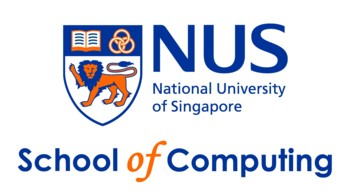